Inhalt
Vorbemerkung
Vorstellung einer Unterrichtssequenz
Kritik
Perspektiven
Diskussion, Fragen, Anregungen
Vorbemerkung
Wege ins Gymnasium im Kanton Zürich
Neues Sekundarschullehrmittel
Lehrplan für die 9. Klasse
Kurz- und Langzeitgymnasium
Sechs Jahre Primarschule
und dann:
Sechs Jahre Gymnasium
oder
Zwei oder drei Jahre Sekundarschule
Vier Jahre Gymnasium
Am MNG: gut zwei Drittel aus der Sekundarschule
Neues Sek-Lehrmittel
Generell weniger Geometrie
Insbes. weniger konstruktive Geometrie
Eher mehr Abbildungsgeometrie
Neue Themen, wie z.B. Wahrscheinlichkeit
Problematik
Es wird schwieriger, die Fachrichtlinien zu erfüllen – für viele SuS ist die konstruktive Geometrie (zu?) schwierig
Konsequenz
Mehr Zeit in konstruktive Geometrie investieren?
Einzelne Themen streichen?
Ansprüche reduzieren?
Mehr selektionieren?
Stoffplan anpassen?
…
Vorschlag
Abbildungsgeometrie weiterführen und sie als anschauliche Grundlage für späteren Unterricht in linearer Algebra nutzbar machen
Eine Unterrichtssequenz
Voraussetzungen
Behandelter Stoff
Kritischer Rückblick
Voraussetzungen
Kongruenzabbildungen und zentrische Streckung
Ähnlichkeit
Pythagoras 
Kartesisches Koordinatensystem
Lineare Funktionen
Nicht aber:
Trigonometrie
Behandelter Stoff
Abbildungen in Koordinaten
Verknüpfung von Abbildungen
Exkurs: Gruppen
Lin. Abbildungen und Matrizen
Matrizen und Verknüpfung von Abbildungen
Abbildungen in Koordinaten
Anhand von einfachen Beispielen(Sx-Achse, ZO,3, DO,90°  etc.)

		x’ = «Term in x und y»
		y’ = «Term in x und y»
Abbildungen in Koordinaten
Definition (lineare Abbildung)Eine Abbildung der Ebene in sich, die durch Gleichungen der Form
		x’ = ax + by
		y’ = cx + dy
beschrieben werden kann, heisst lineare Abbildung.
Erster «Berg»
Idee: Bestimme Sund geh dannvon P auszwei Mal den
Schritt PS nach P’
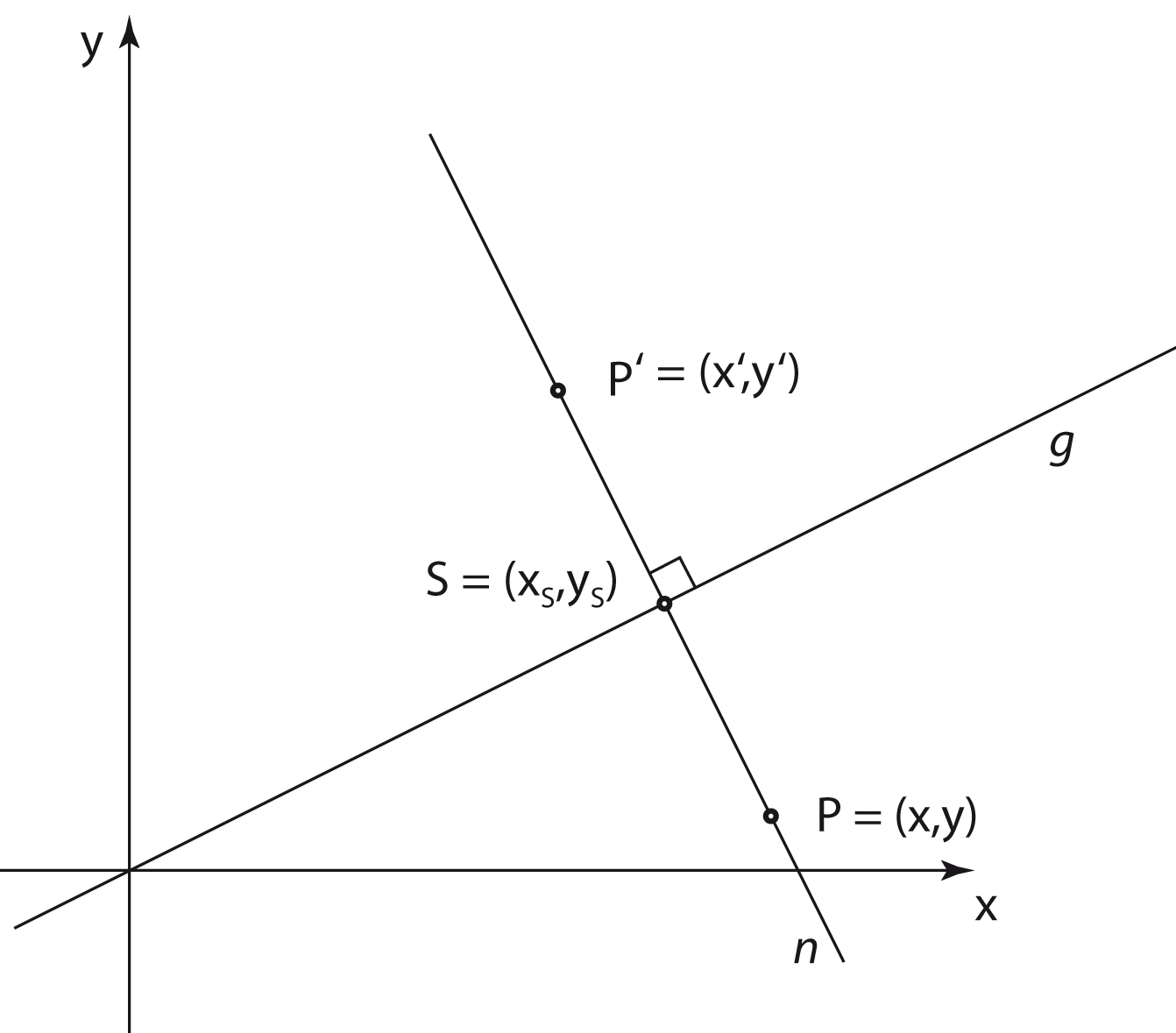 Normale g: y = 1/2x durch P:
n: y = mnx + qn 
wobei mn =  – 2,weil…
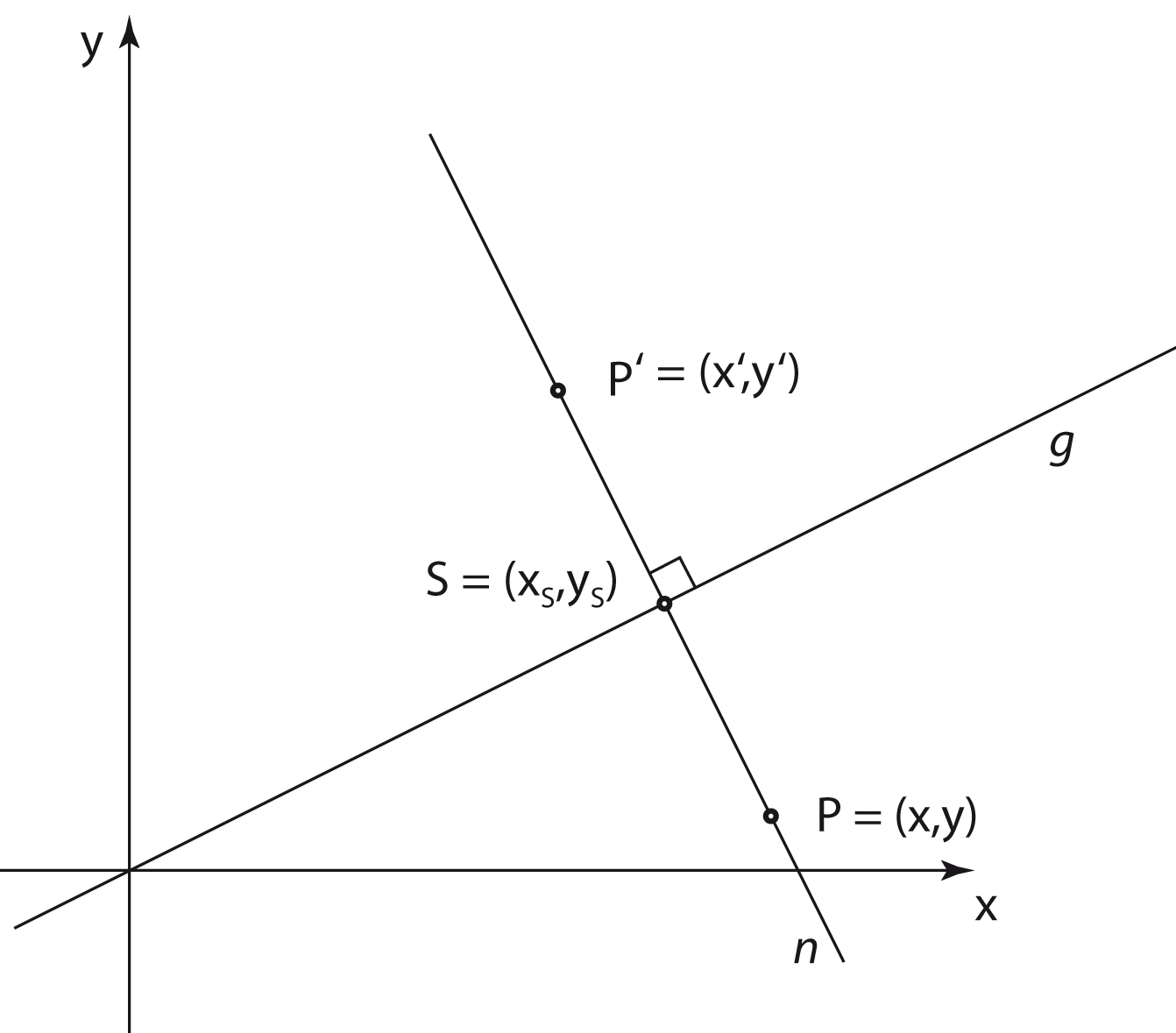 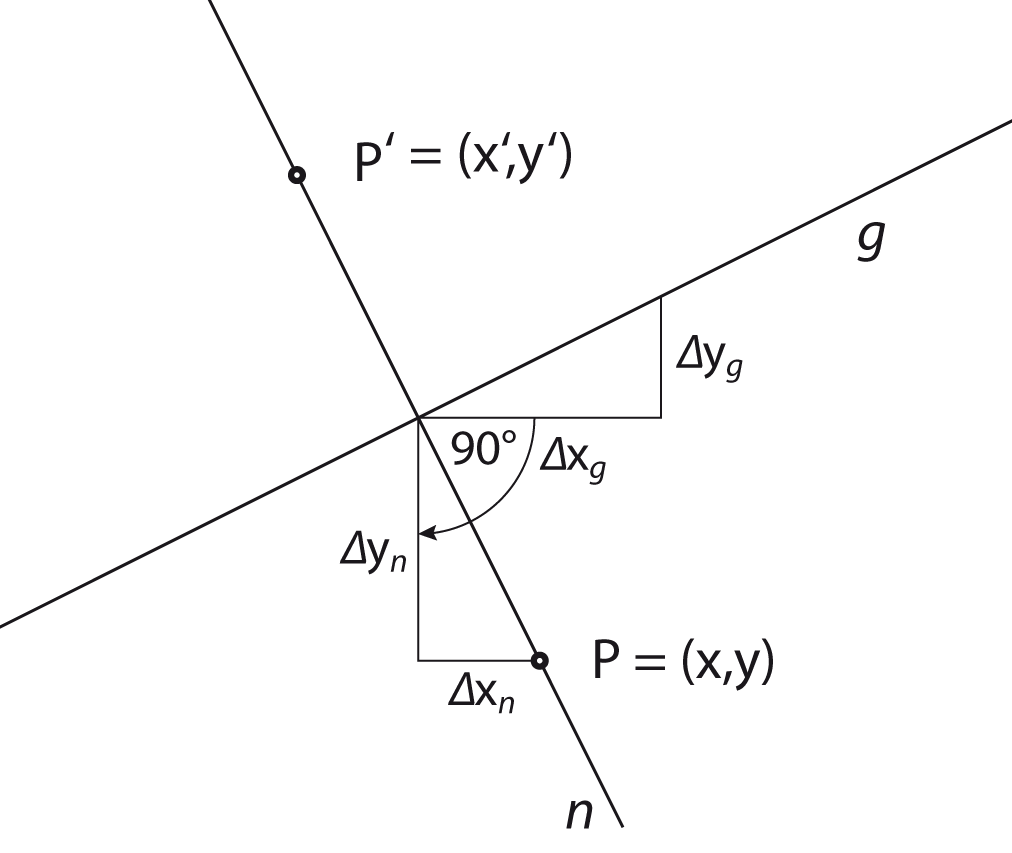 Nun haben wir:n: y = – 2x + qn 
und
g: y = 1/2x 
Ziel:S = gn
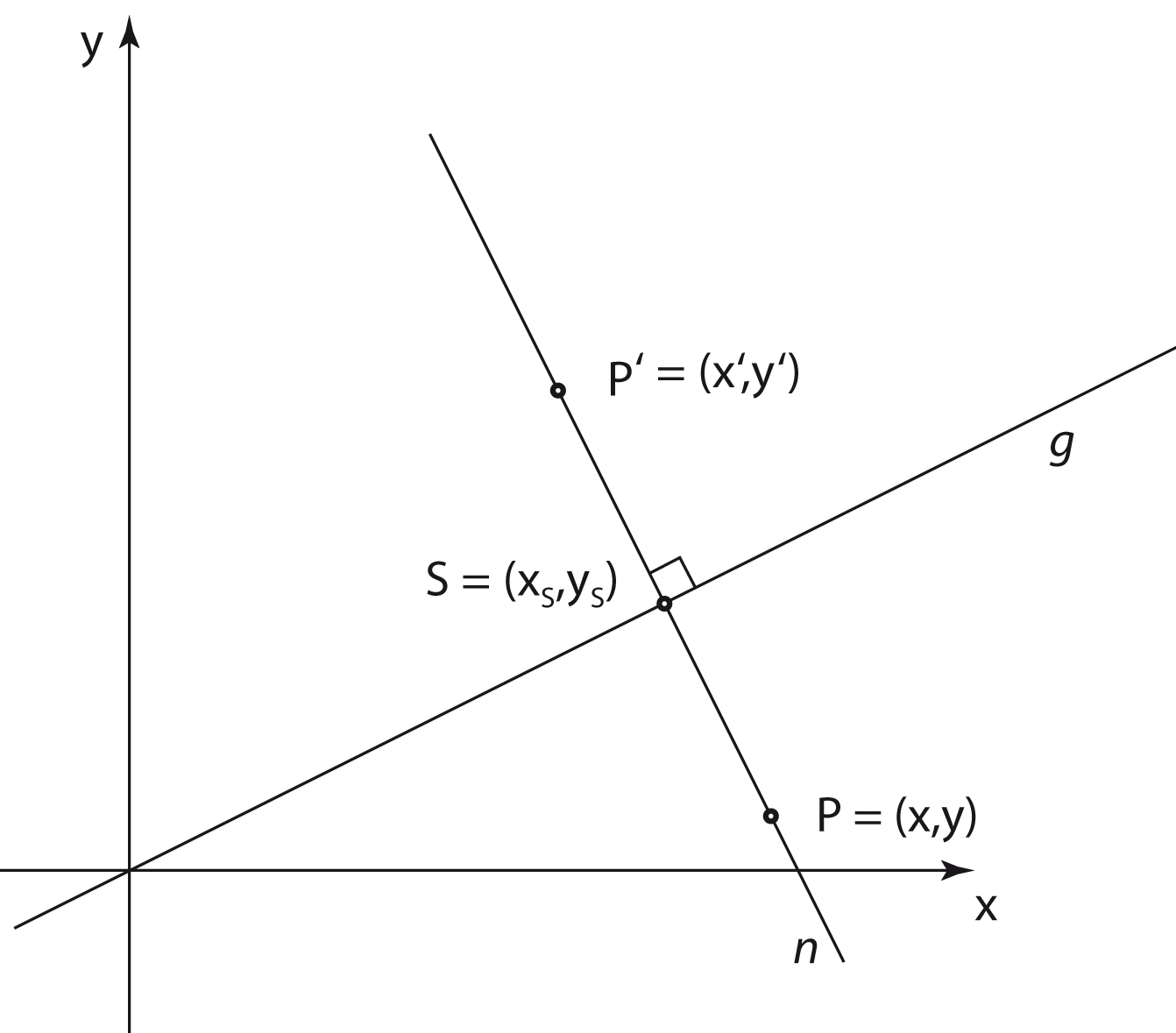 P liegt auf n:yP = – 2xP + qn 
also
qn = yP + 2xP 
d.h.n: y = – 2x + yP + 2xP 
damit lässt sich
S berechnen:
xS = 4/5xP + 2/5yP   und yS = 2/5xP + 1/5yP
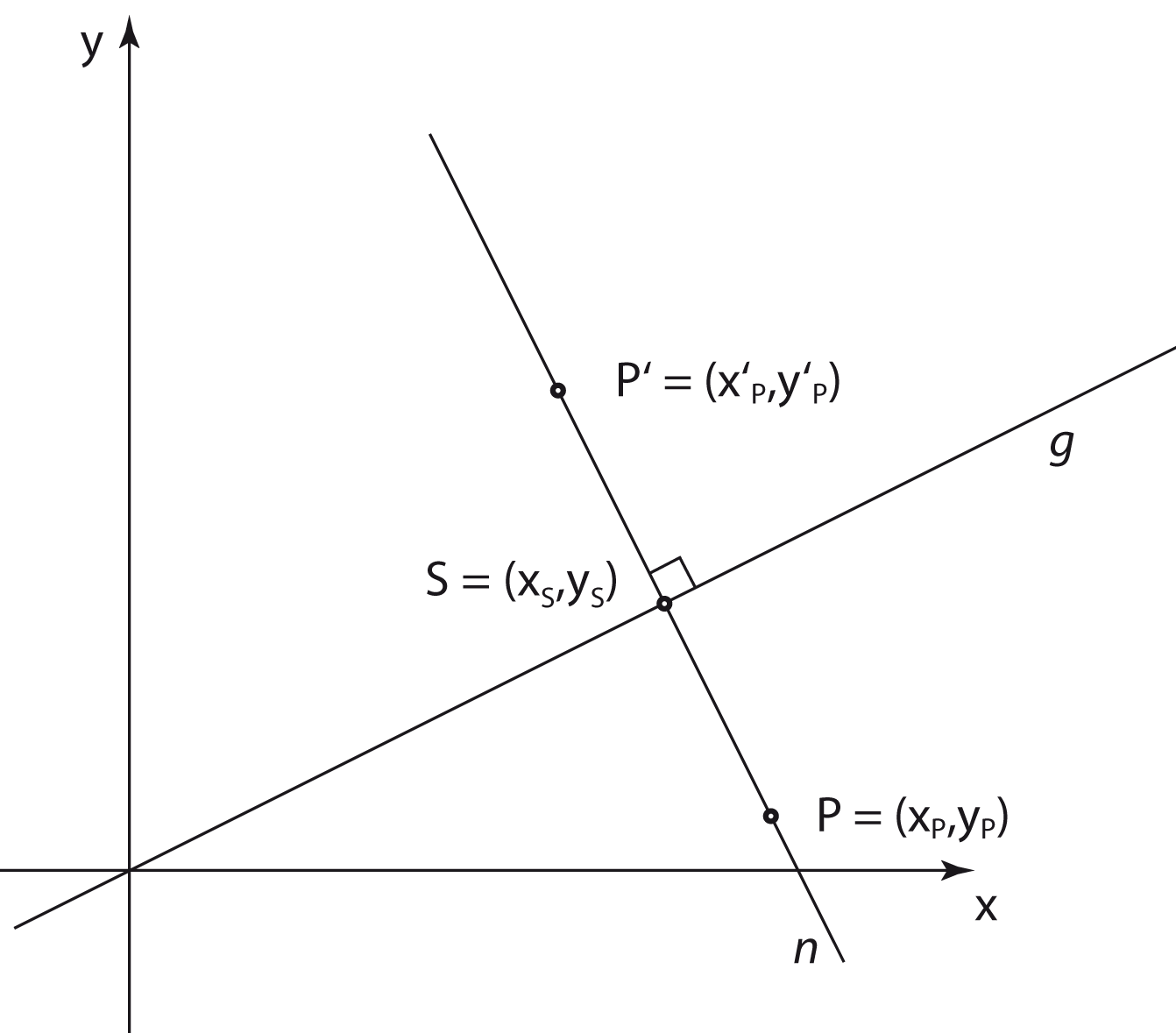 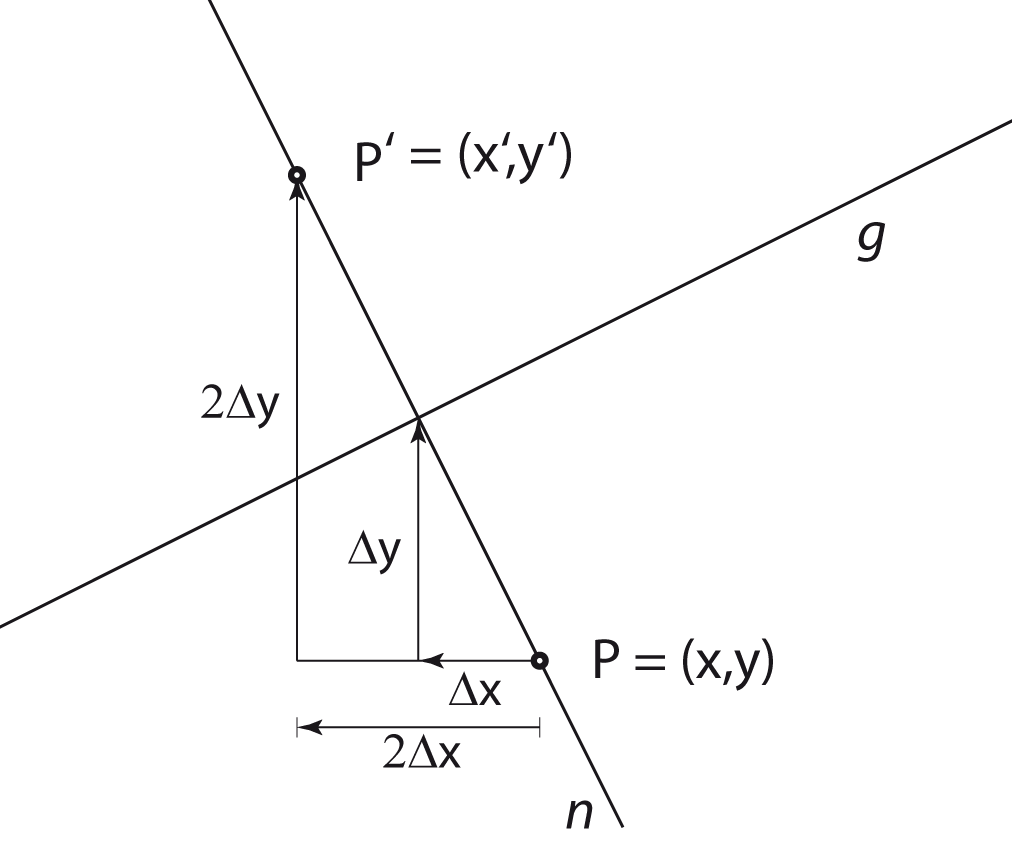 Die Lösung ergibt sich nun aus:
x’ = x + 2x
y’ = y + 2y
Abbildungsvorschrift
Sie lautet:
		xP’ = 3/5xP + 4/5yP
		yP’ = 4/5xP – 3/5yP 

d.h. die Spiegelung an g ist linear.
Drehungen um O = (0,0) sind linear
Als Beispiel die Drehung um 45°:
DO,45° ist linear
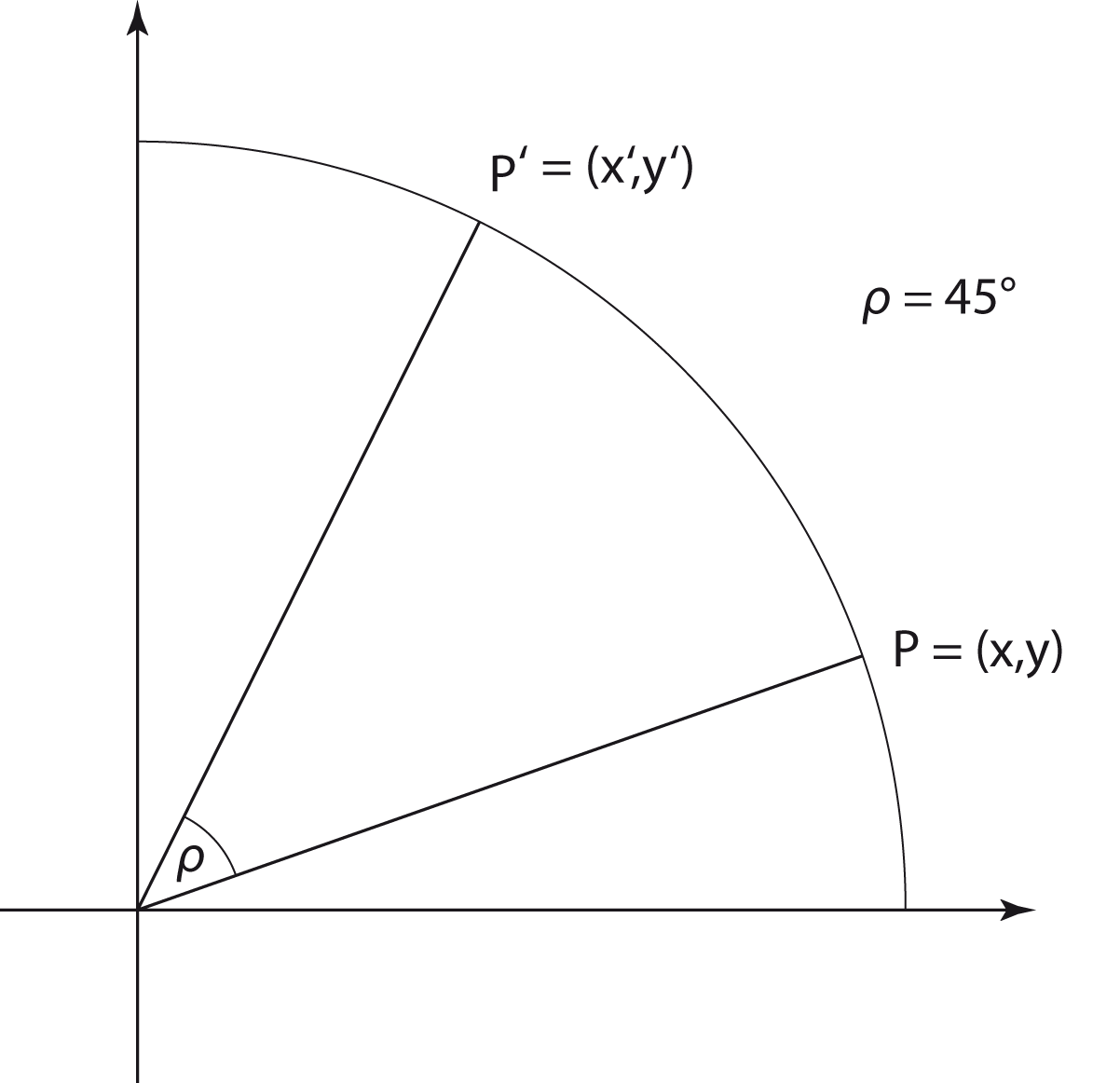 DO,45° ist linear
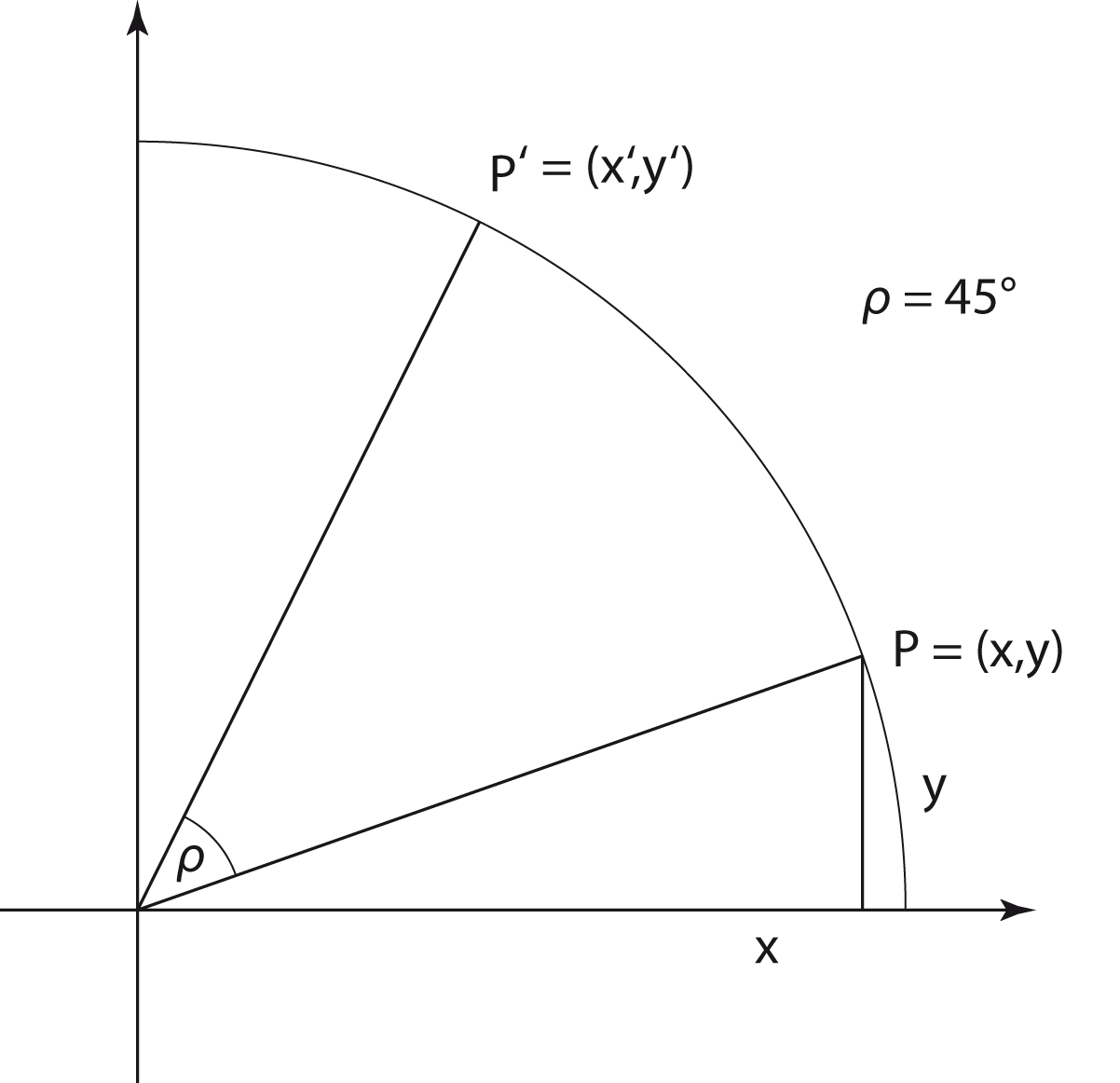 DO,45° ist linear
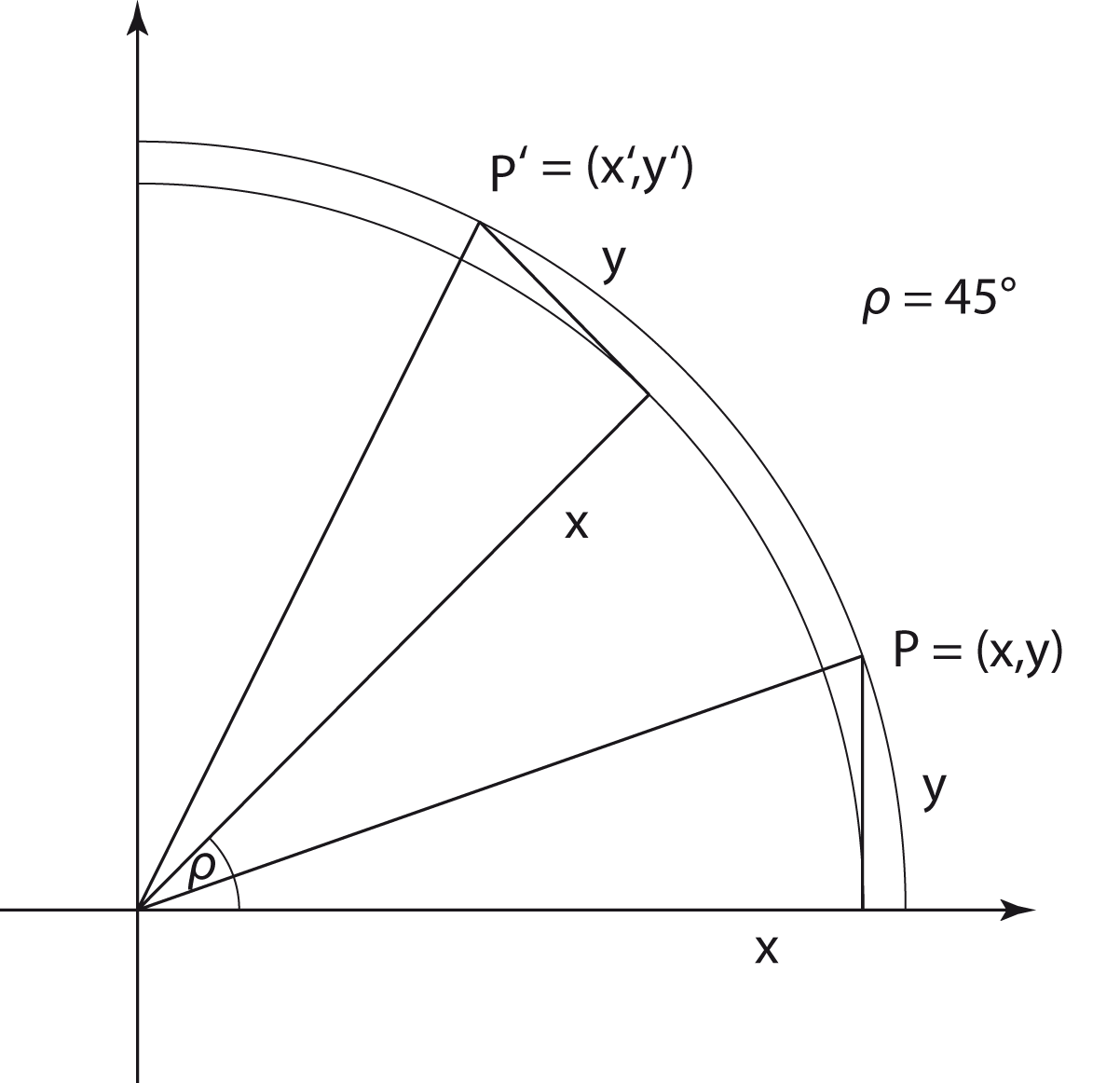 DO,45° ist linear
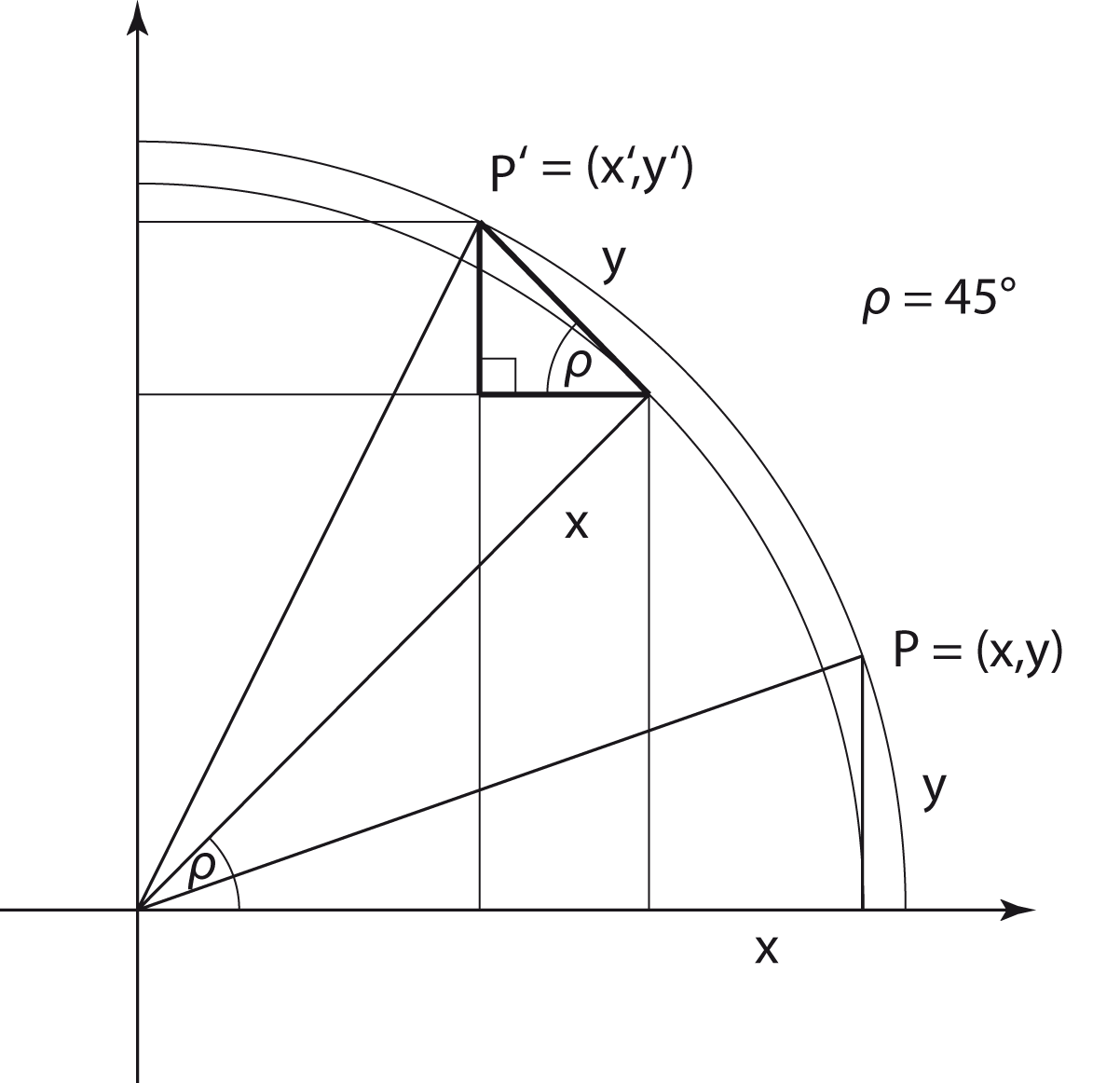 DO,45° ist linear
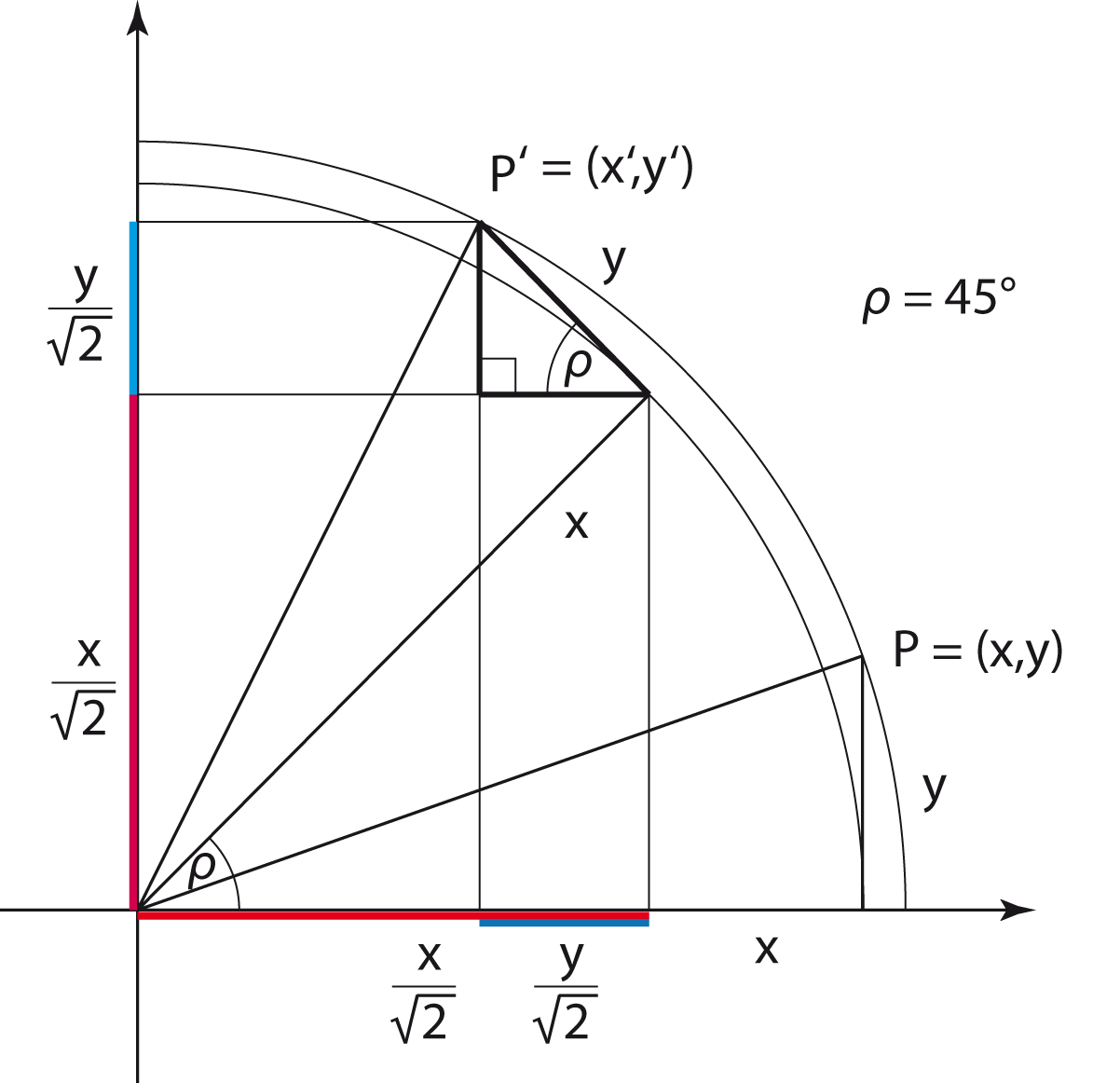 DO,45° ist linear
Verknüpfung von Abbildungen
Einführung durch eine grössere Anzahl von Beispielen (konstruktiv):
Die Reihenfolge spielt eine Rolle
Vereinfachungen
Identität / Inverse Abbildung
Verknüpfung zweier linearer Abbildungen ist linear
Diedergruppen (Exkurs)
«Entdeckung» der Gruppenaxiome an D3
Permutationen
Ab n = 4 ist die symmetrische Gruppegrösser als die Diedergruppe
Lineare Abbildungen und Matrizen
Multiplikation von Matrizen mit Vektoren
Lineare Abbildungen und Matrizen
Lineare Abbildungen und Matrizen
Matrizen und Verknüpfung von Abbildungen
Mitschrift aus dem Unterricht:
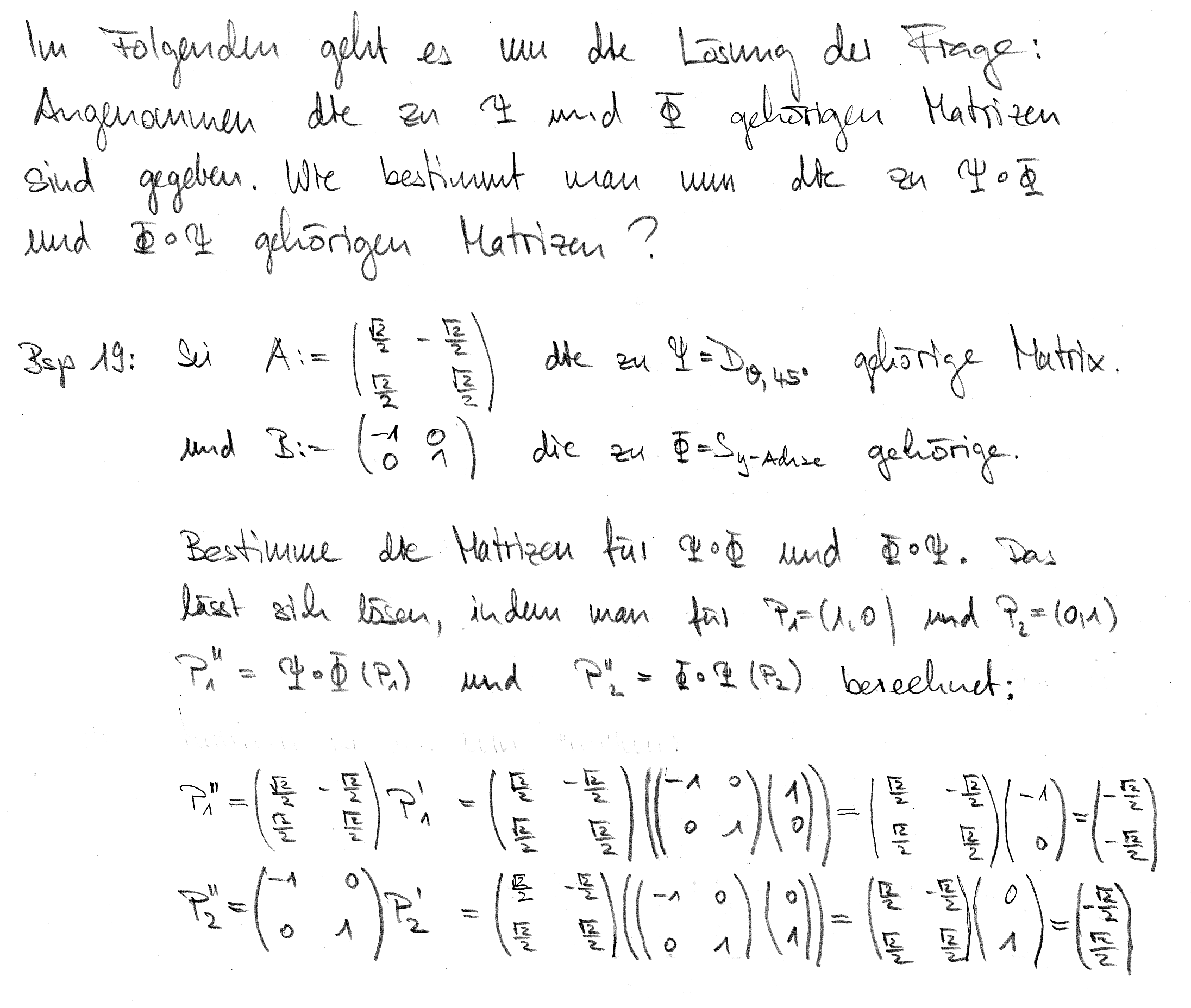 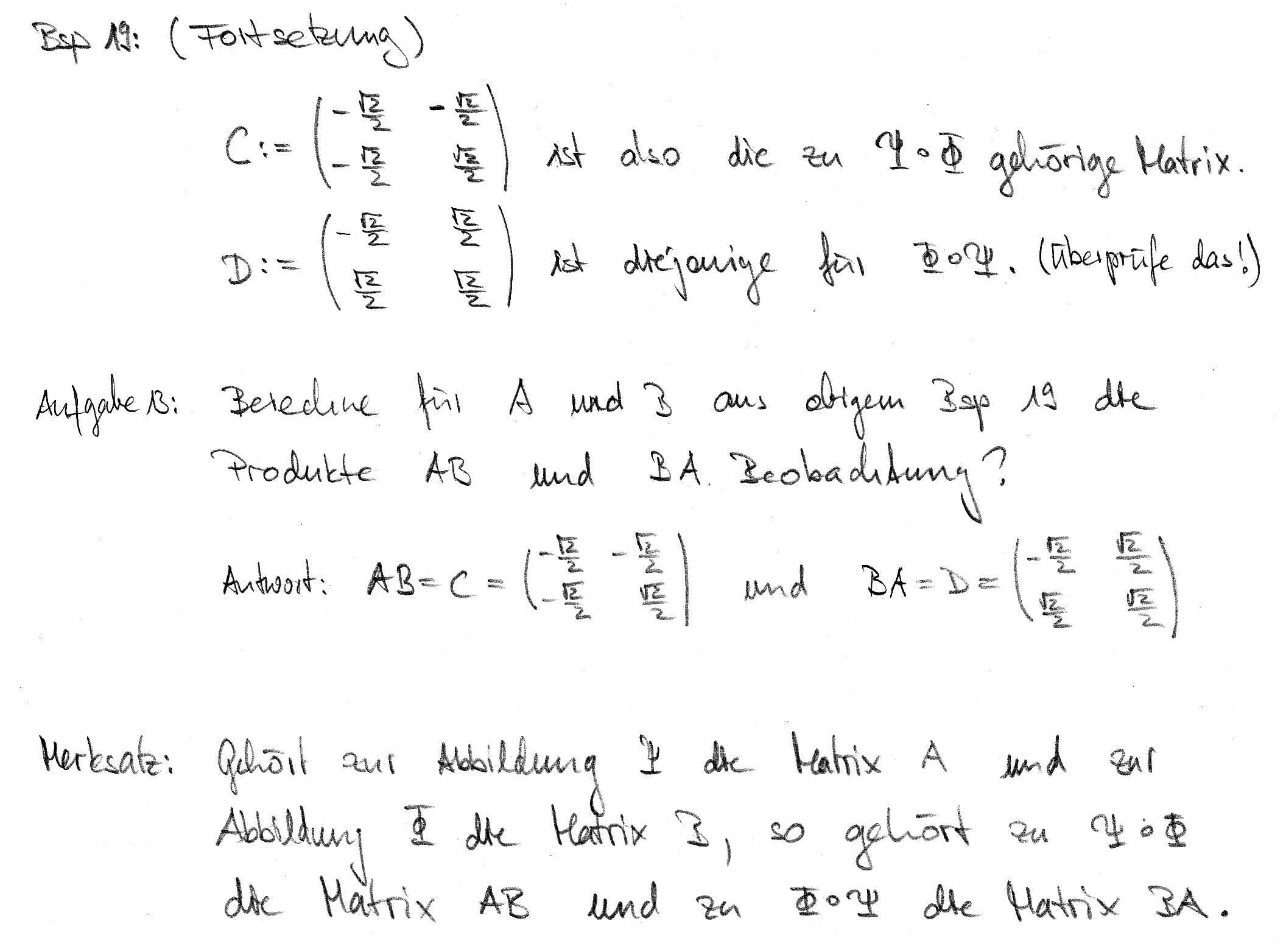 Rückblick
Die SuS hatten Freude am Thema
Überraschenderweise auch bzw. gerade an Permutationen und Gruppen
Prüfung wurde sehr gut gelöst
Rückblick
Geradenspiegelung als Einstieg war mühsam(Vielleicht eher ohne Geradengleichung, über spezielle Steigungswinkel und Verknüpfungen, die Spiegelung nach einer Drehung z.B. an der y-Achse ausführen, dann zurück drehen.)
Lernaufgaben!
Ausblick
Normalprojektion: Schrägbilder
Gleichungssysteme (inverse Matrix)
Determinanten
Vektorräume
Eigenwerte
Differentialgleichungssysteme
…
Diskussion Fragen Anregungen